看口诀，写算式
口诀：五七三十五
乘法算式：5x7=35或7x5=35
口诀：五九四十五
乘法算式：5x9=45或9x5=45
看图写算式，说口诀
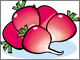 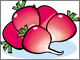 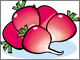 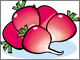 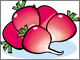 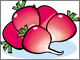 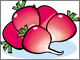 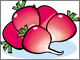 5
8
40
（       ）x（       ）=（      ）
40
8
5
（       ）x（       ）=（      ）
五八四十
口诀：
在     里填上“>”“<”“=”
5+5
<
5x5
5x6
30
=
>
5x8
35
>
43
5x9
<
5x9
5x8
5x7
5x6
<